Твердотільне моделювання
Бензопила «Дружба»
Викладачі
Бабка В.М.
Несвідомін В.М.
Виконали роботу
Волков І.Р.
Ващук О.В.
Грицюк Я.О.
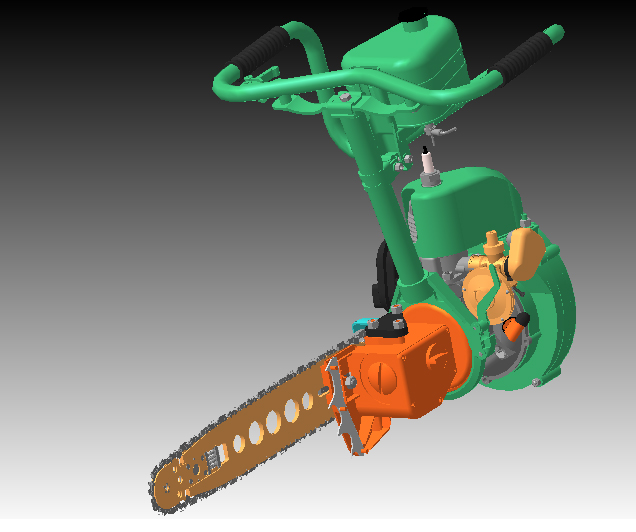 Гуль С.Р.
Гончаров О.С.
Грибовський Я.Р.
Стоцький В.В.
Початок
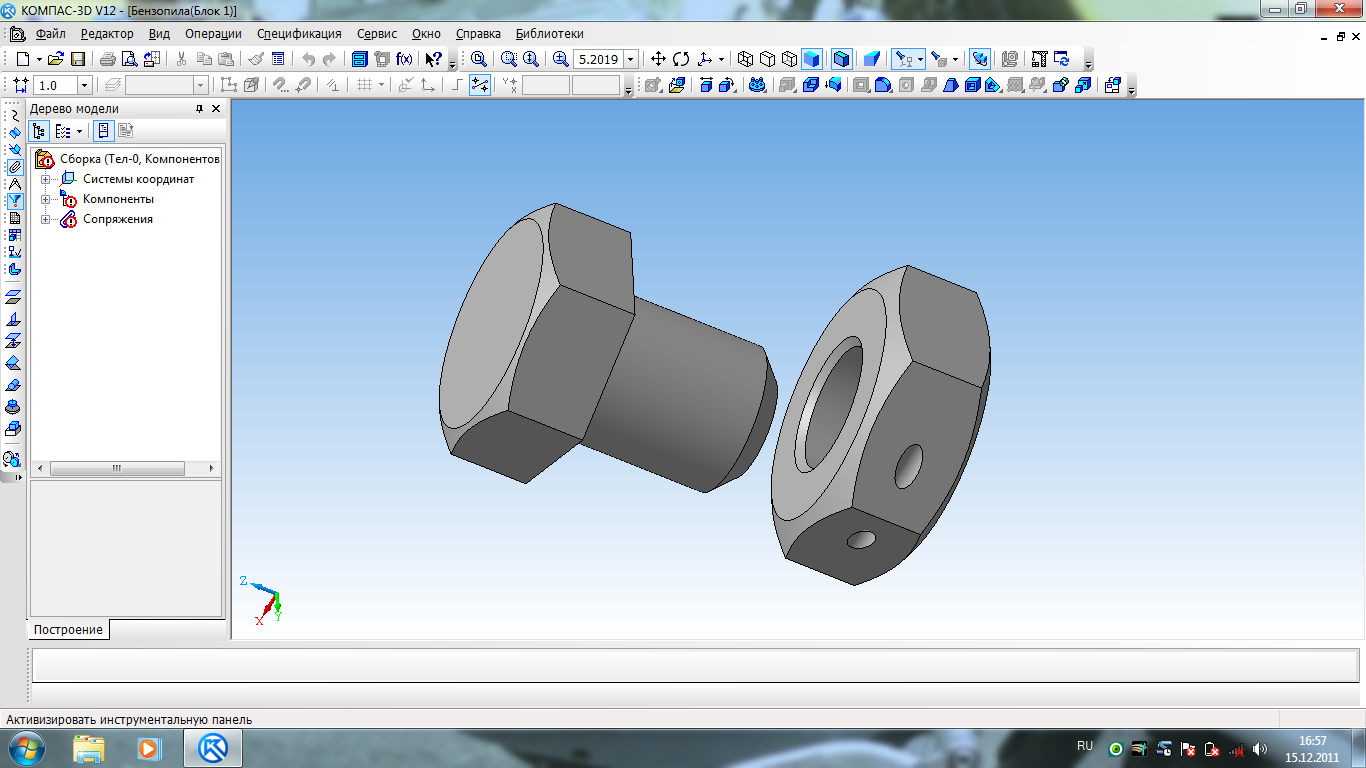 Руль Сашко
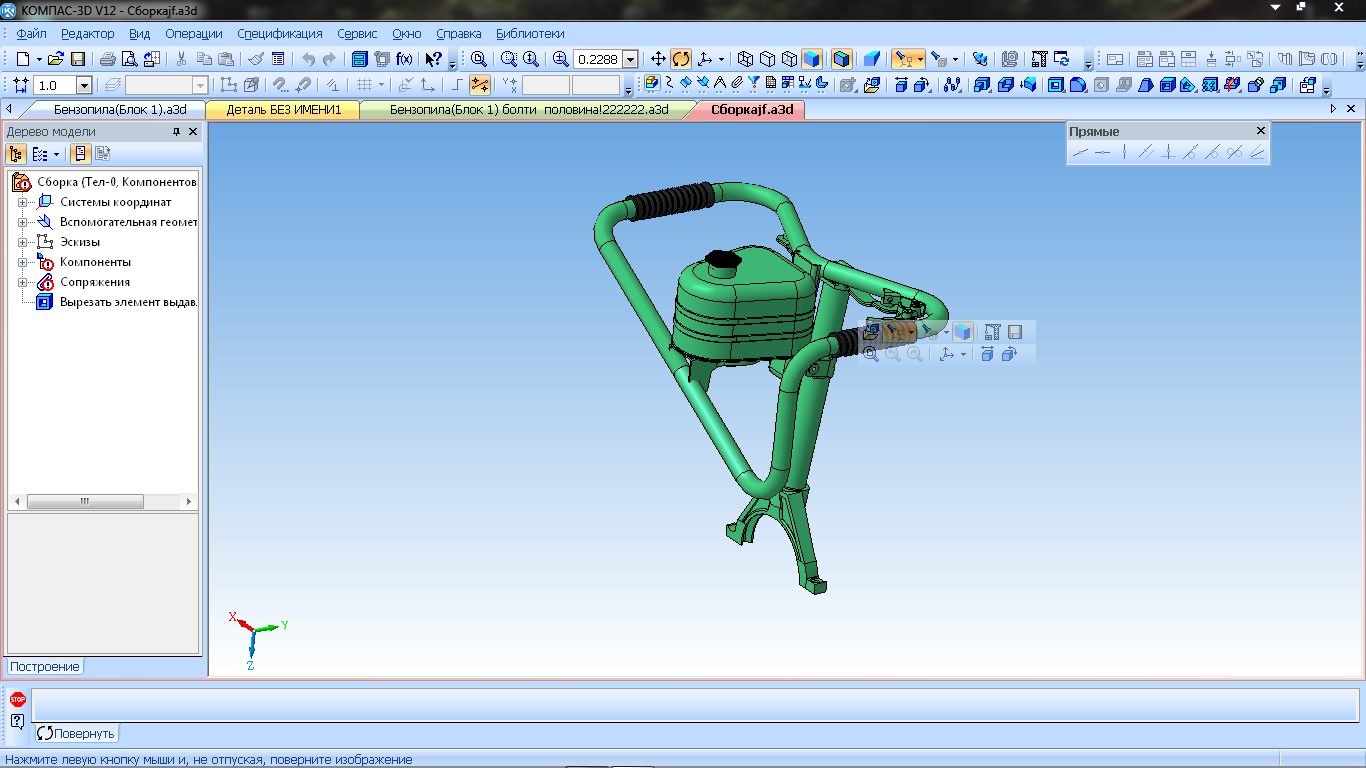 Волков мучиться
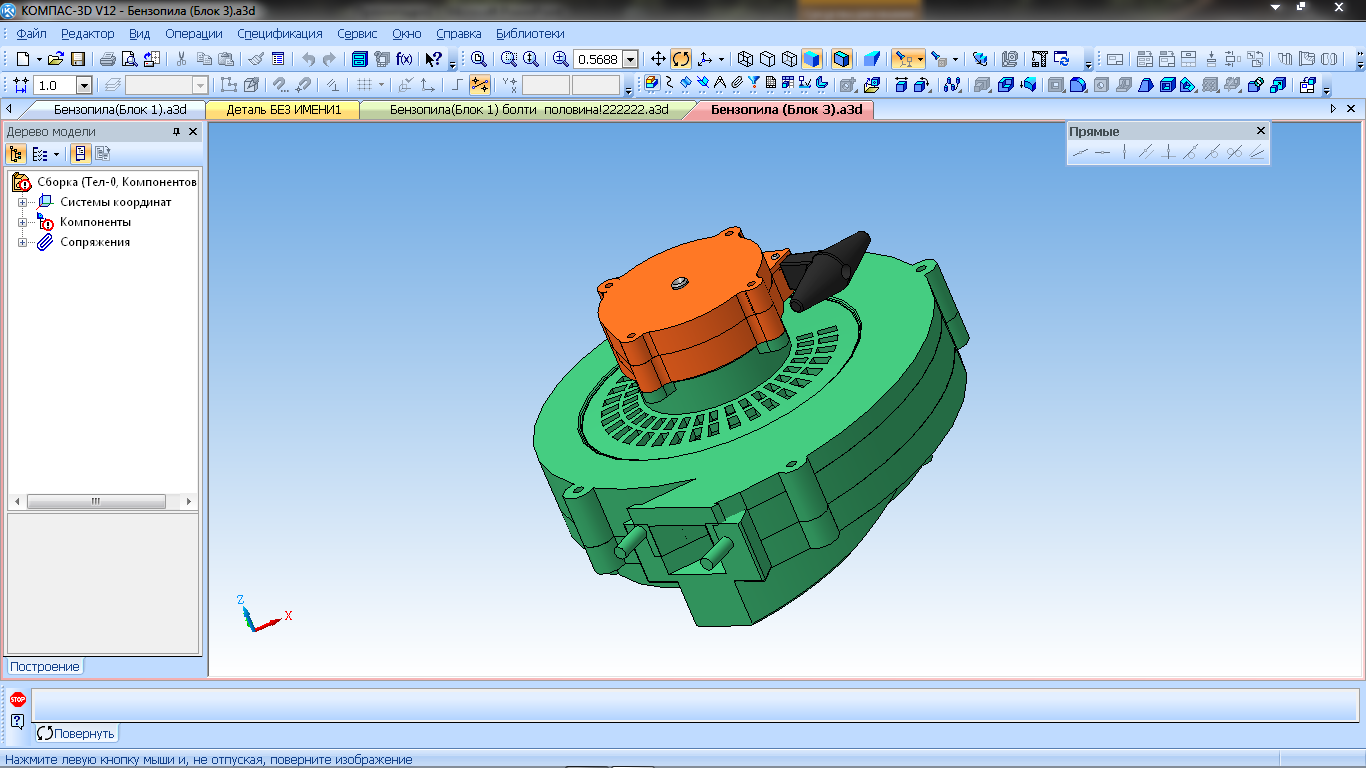 Роботи Гончарова
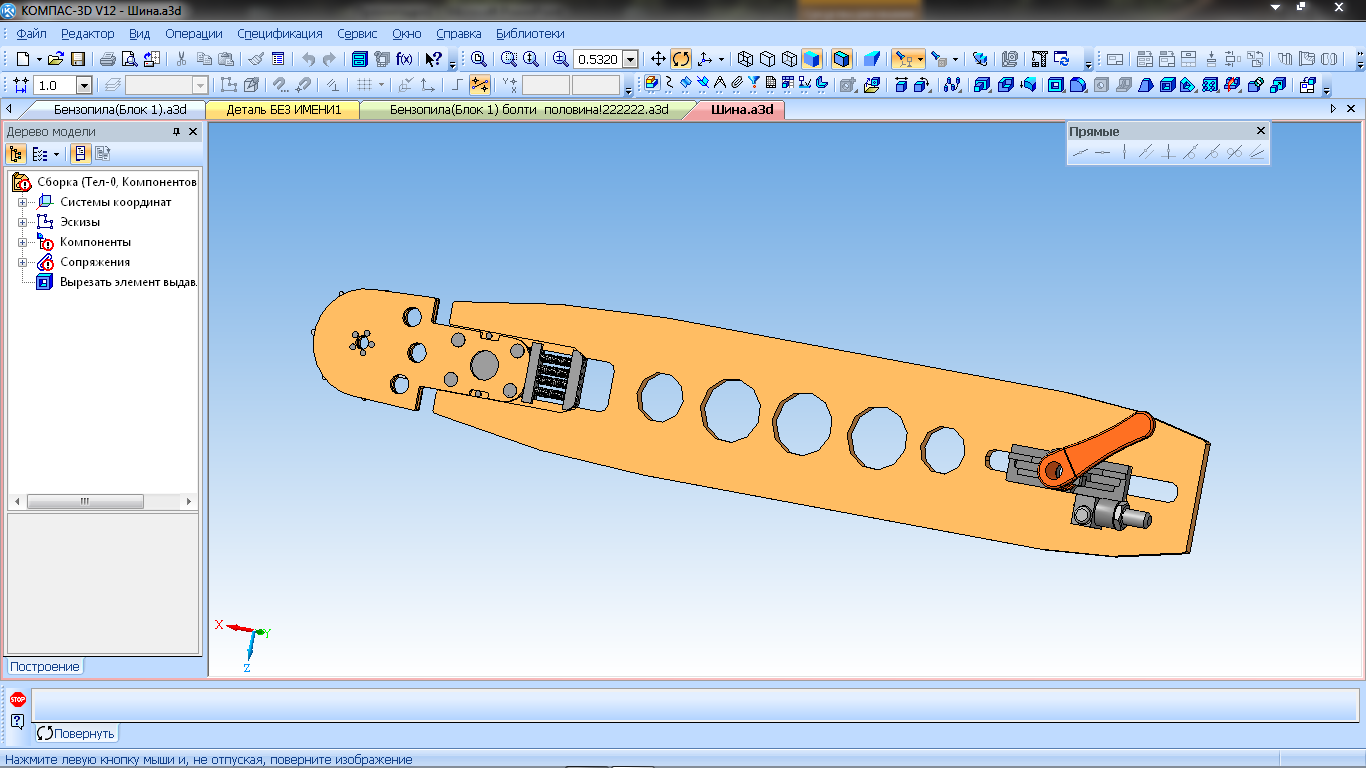 Ярики трудяться
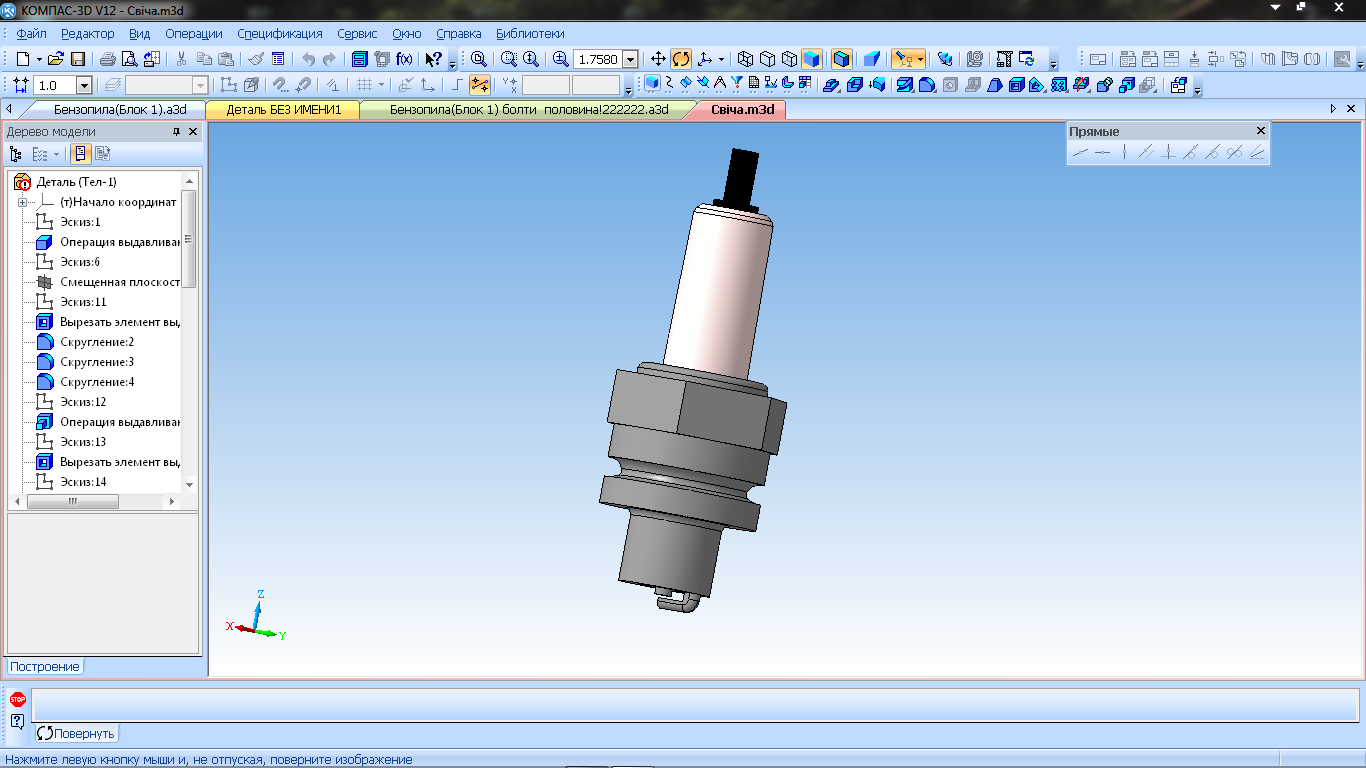 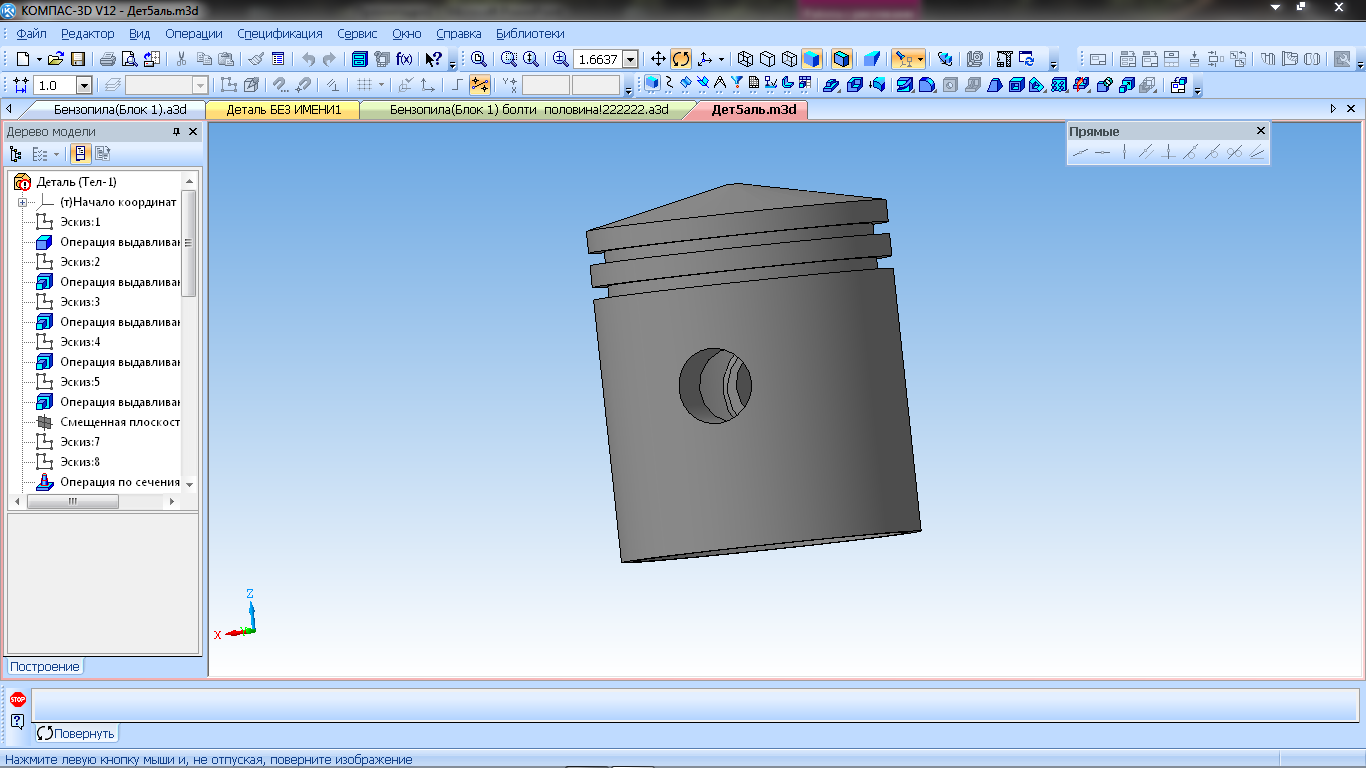 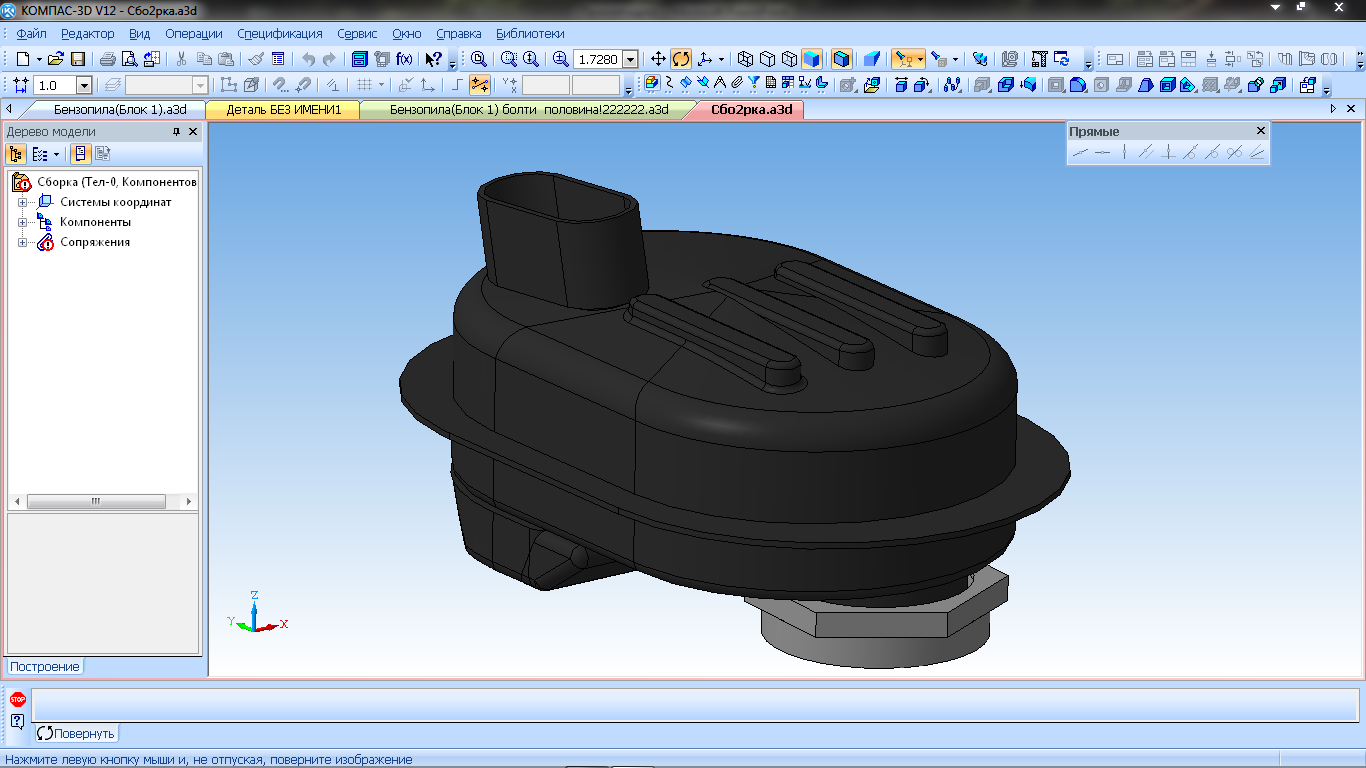 Робота Стоцького
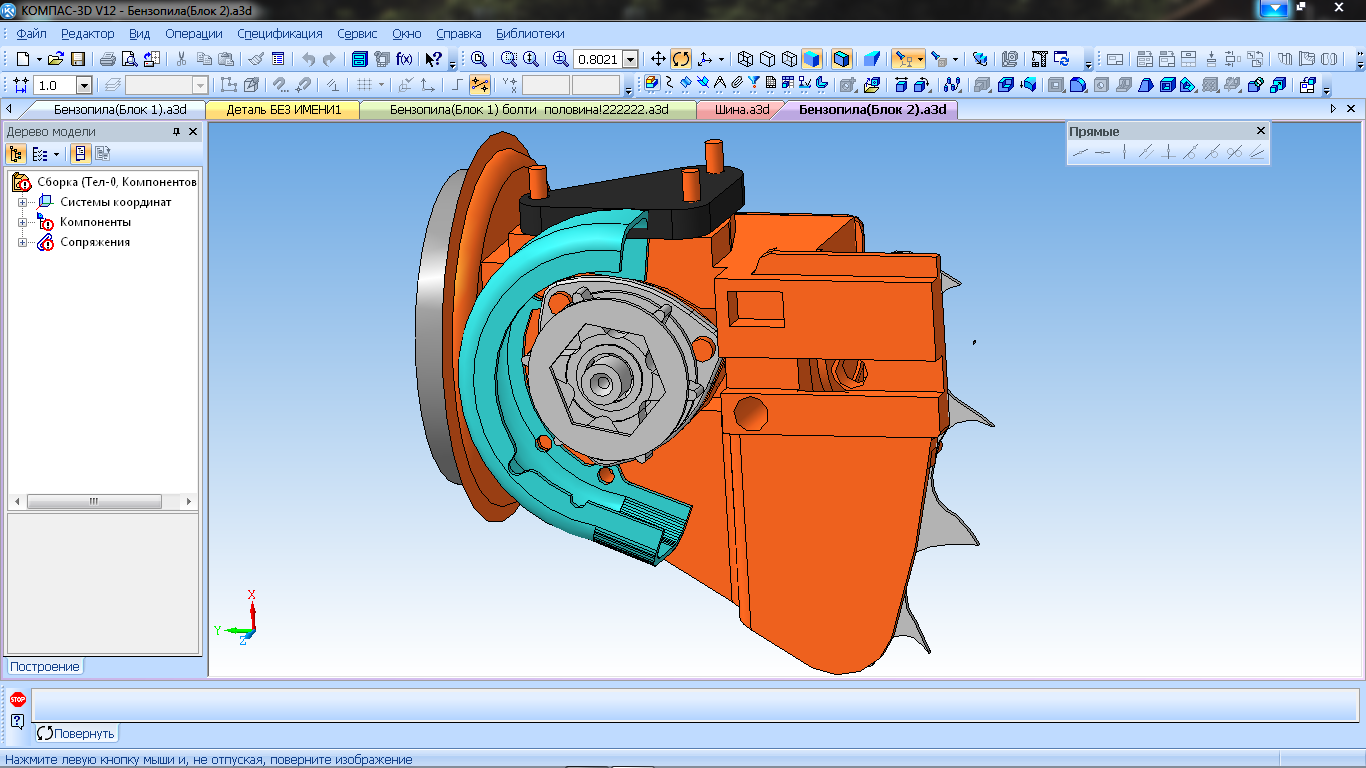 Праці Гуля
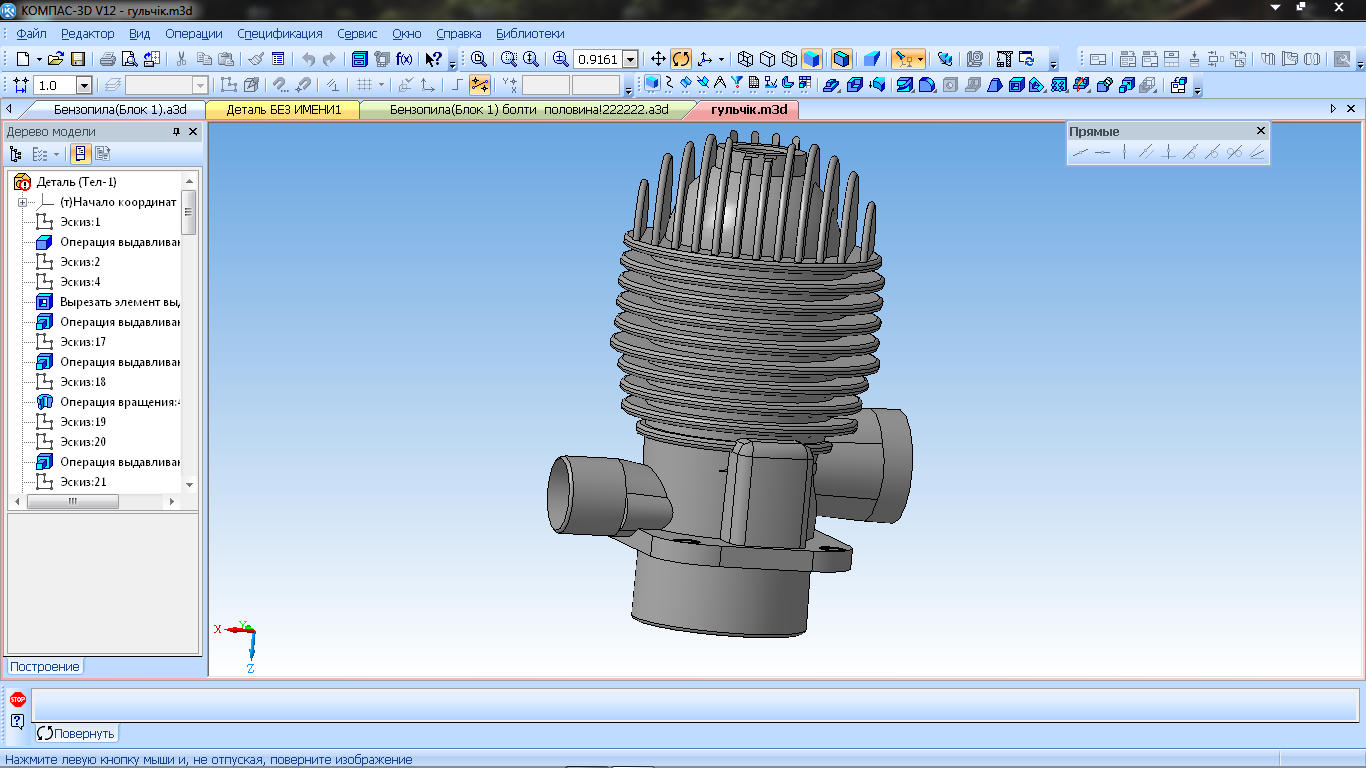 Початок зборкиблок І
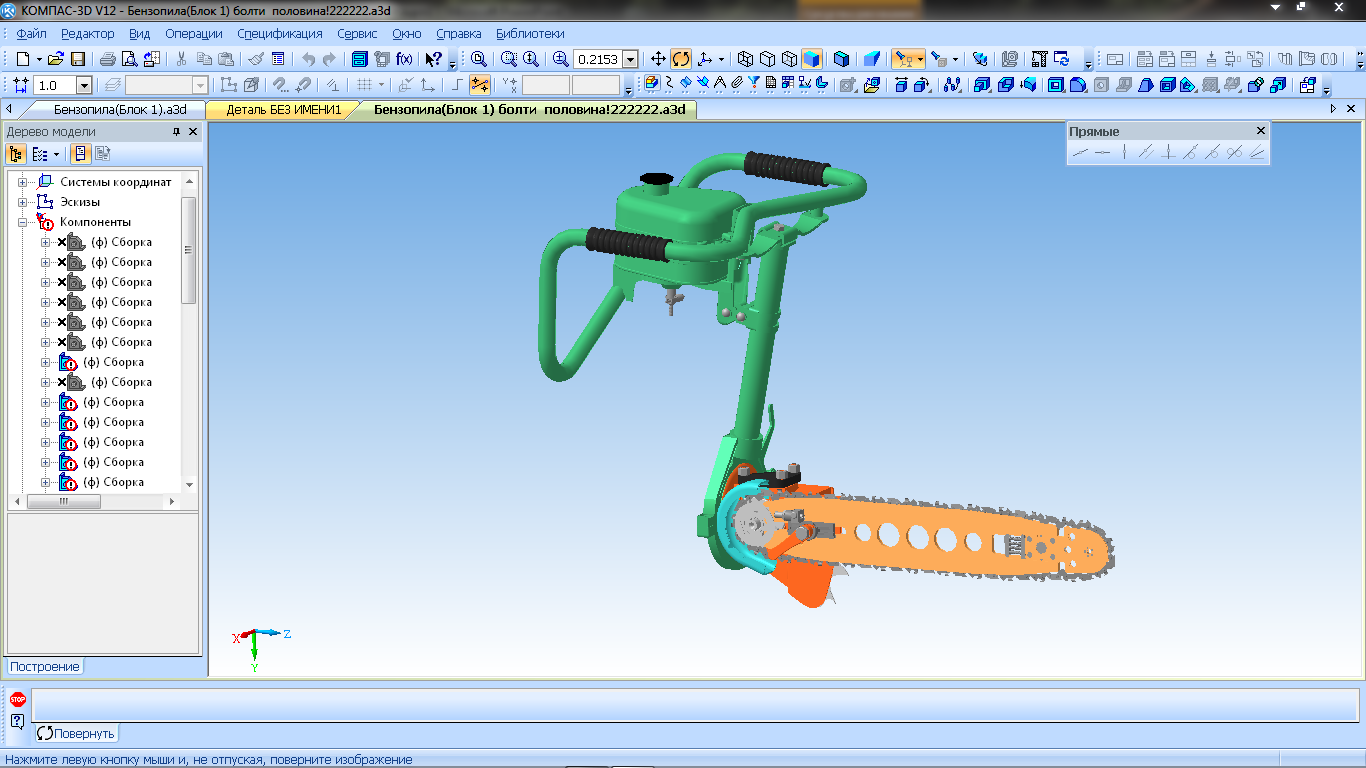 Блок ІІ
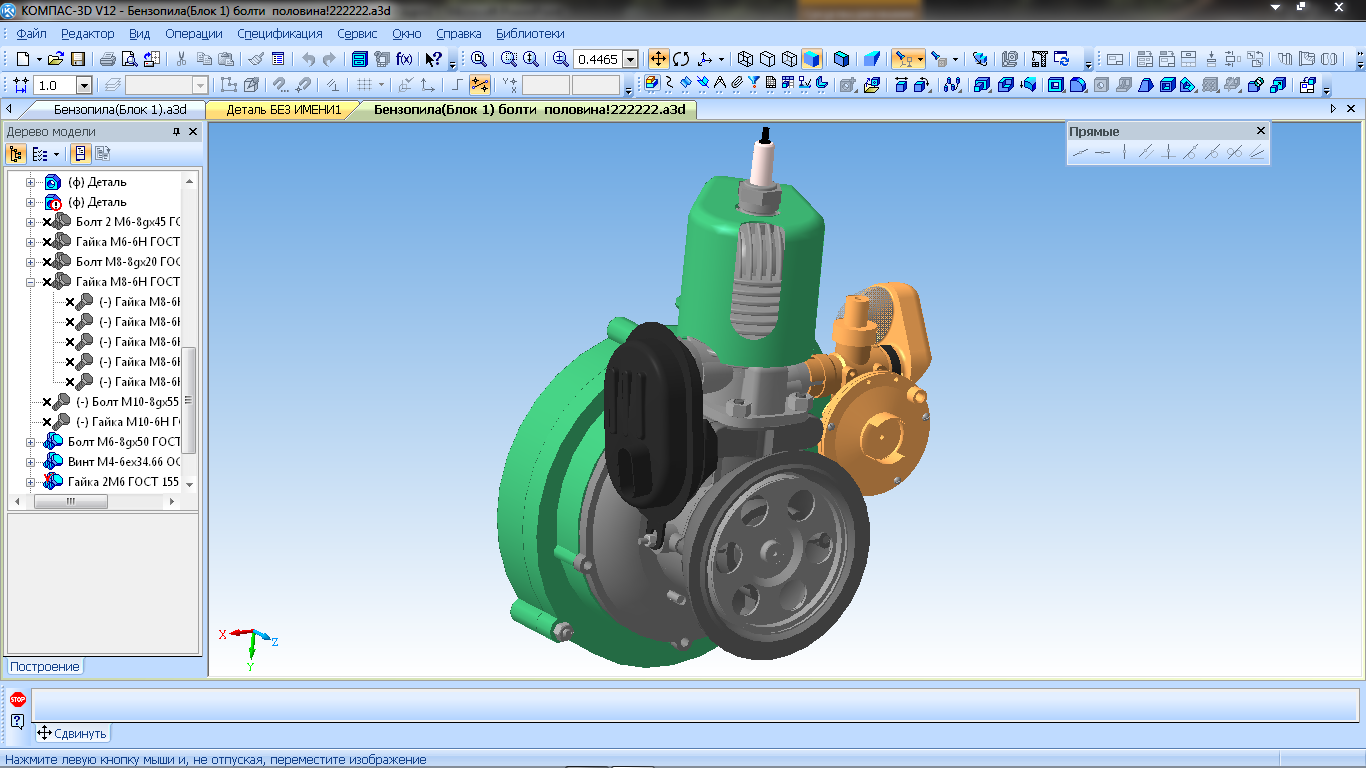 Механізм дії
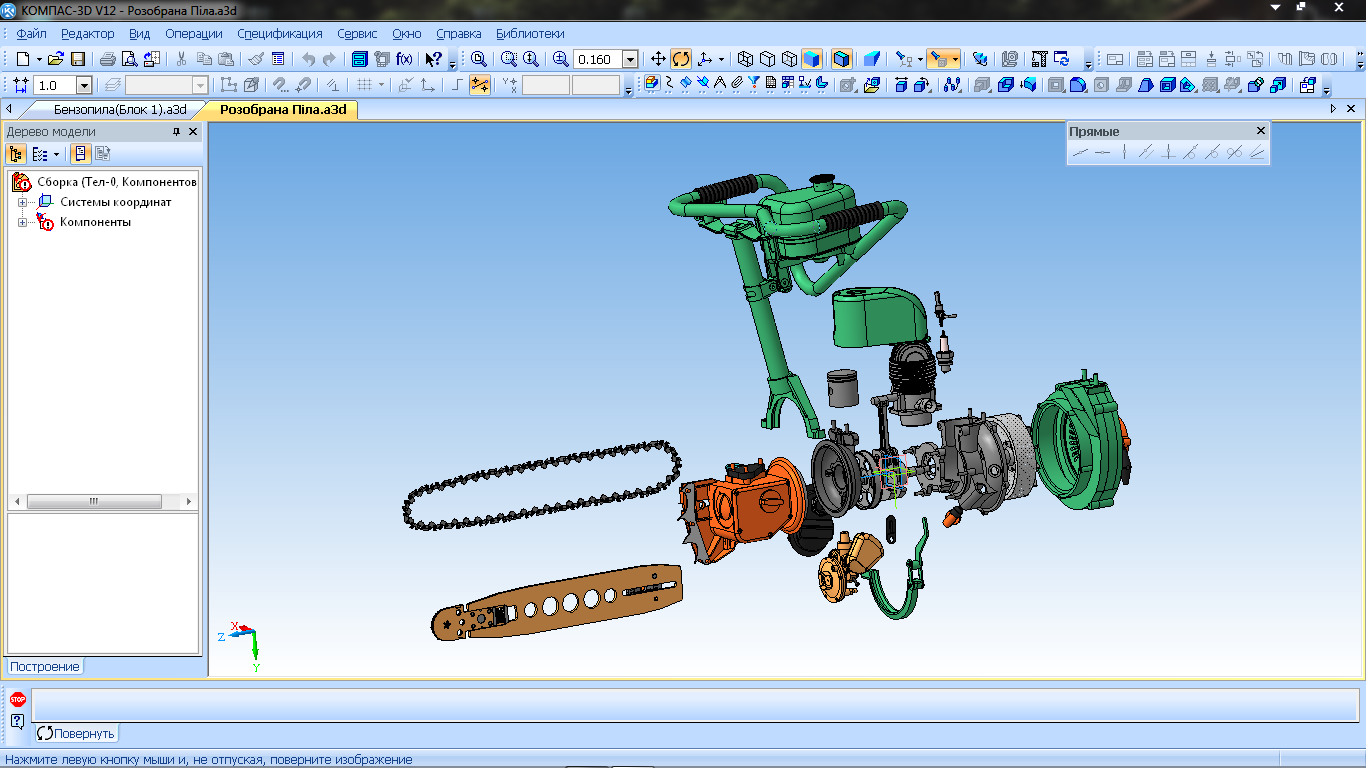 Нарешті вийшло
Ми пишаємося  
своєю групою
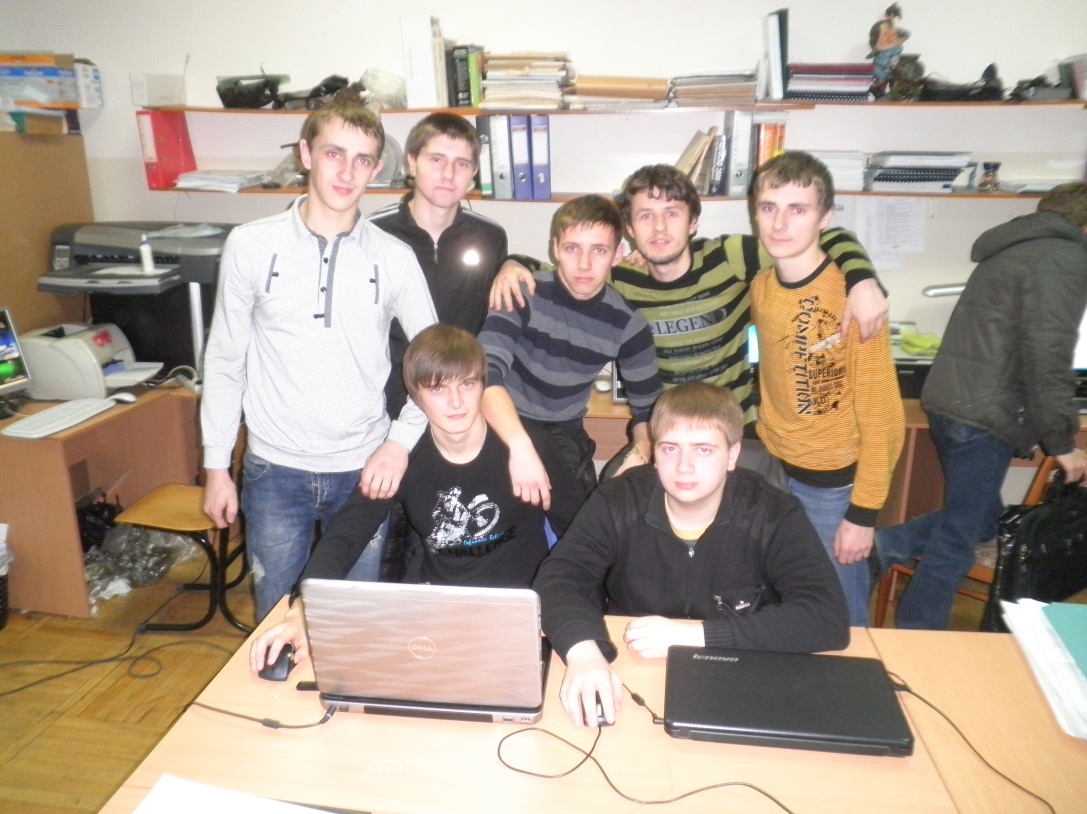